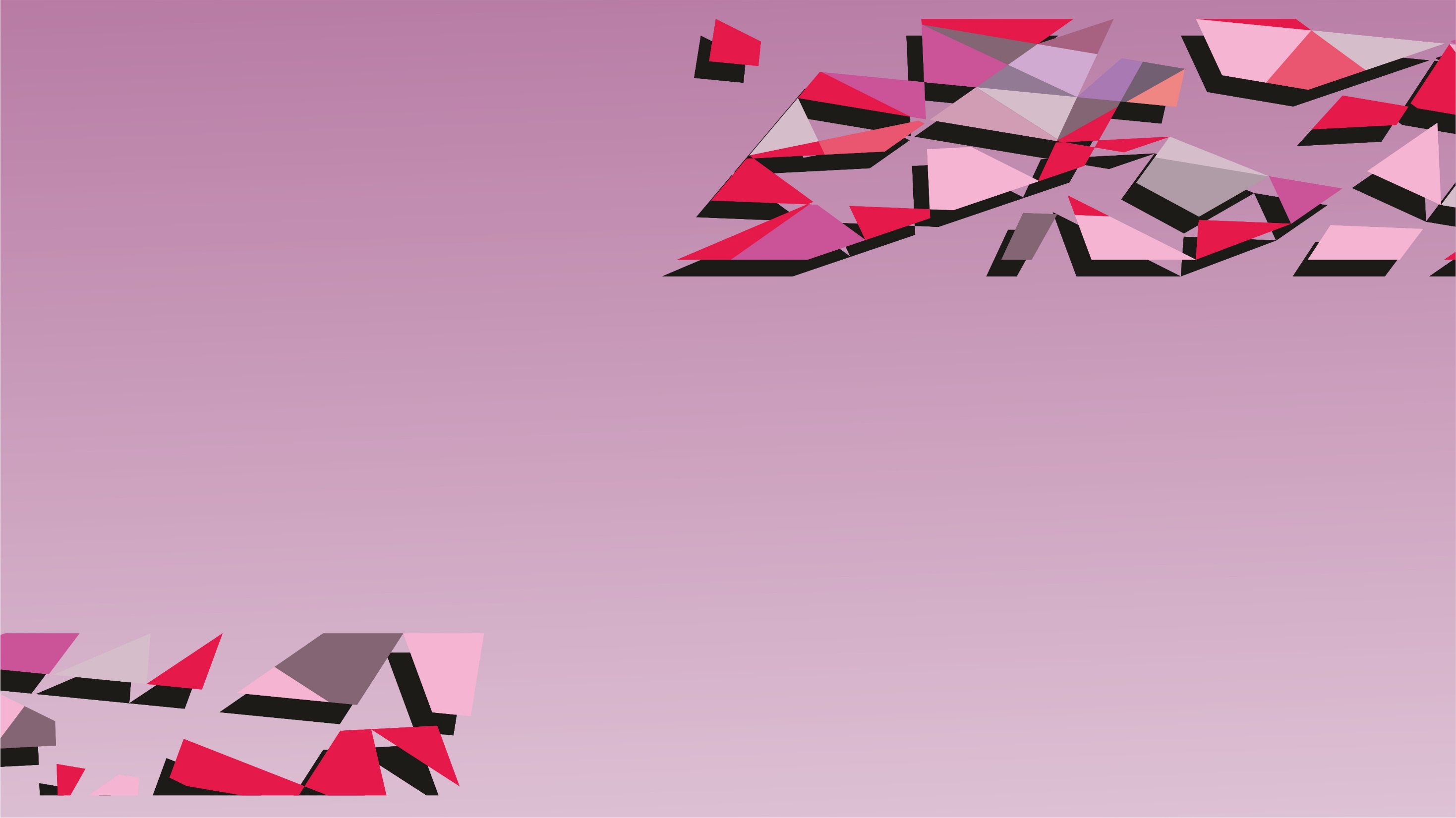 Пункт 1
Пункт 2
Пункт 3